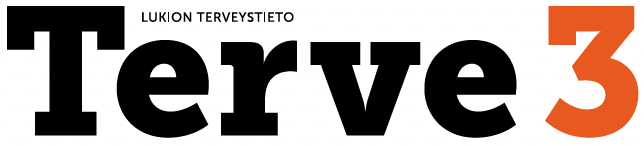 Terveyden eriarvoisuus
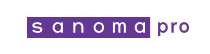 Kuva: Unsplash.com Thomas de Luze
Terveyden eriarvoisuus
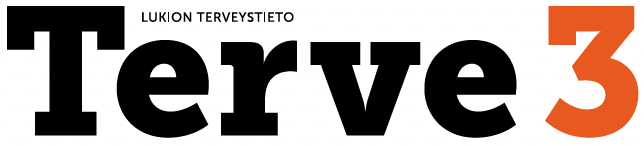 Tarkoittaa  
epäoikeudenmukaisia terveyseroja
eroavuuksia, joihin voidaan ainakin periaatteessa vaikuttaa  yhteiskunnallisin toimin
Huomioitavaa
Ehkäistävissä olevat terveyserot eivät oli eettisesti hyväksyttäviä.
Kaikki terveydessä ja hyvinvoinnissa havaitut erot eivät ole eriarvoisuutta (esim. perimän vaikutus terveyteen).

Väestöryhmiä, joihin eriarvoisuus tavallisimmin kasautuu  
yksin kotona asuvat ikäihmiset 
pitkäaikaistyöttömät 
turvapaikkaa hakeneet maahanmuuttajat 
työn ja koulutuksen ulkopuolella olevat nuoret aikuiset 
päihteiden ongelmakäyttäjät 
mielenterveyden häiriöistä kärsivät
Kuva: Unsplash.com Benjamin Disinger
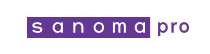 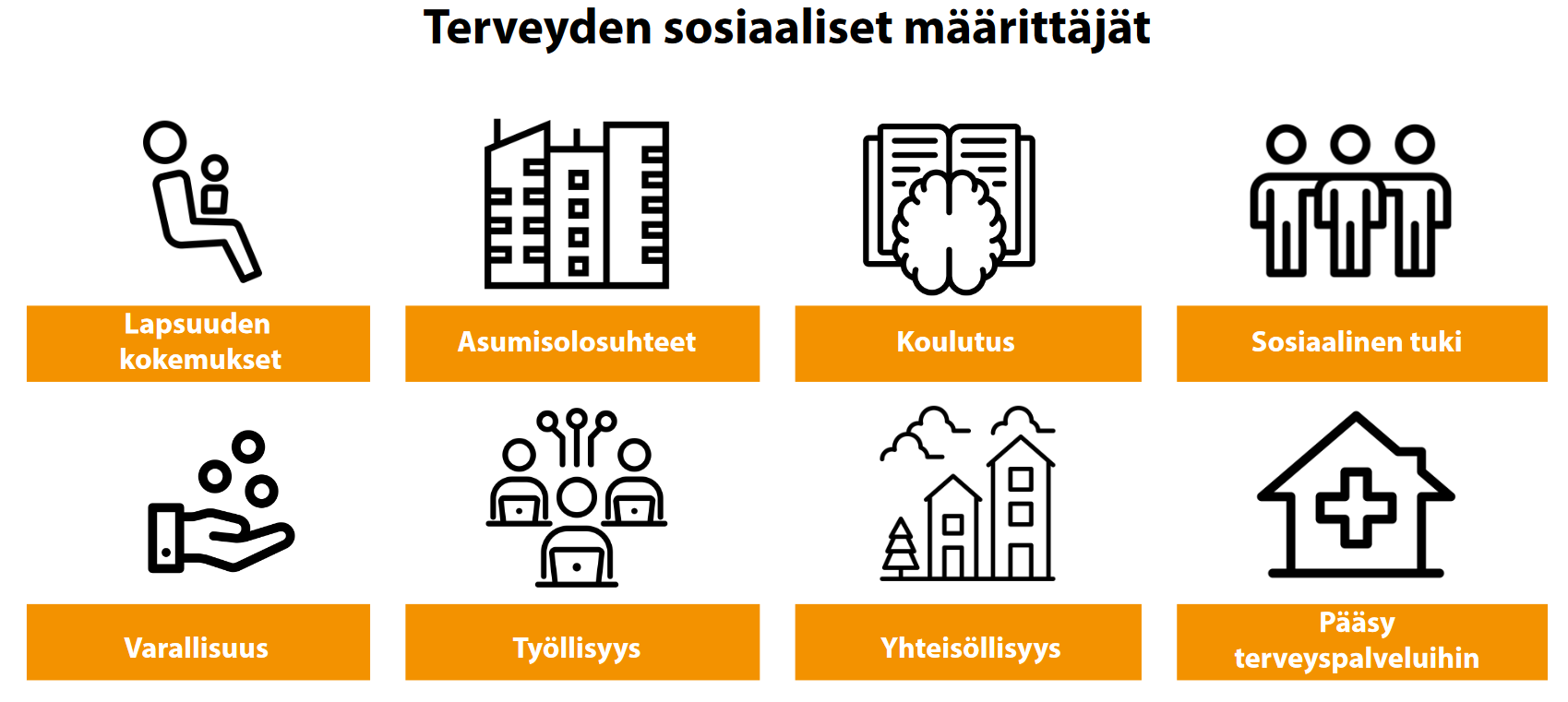 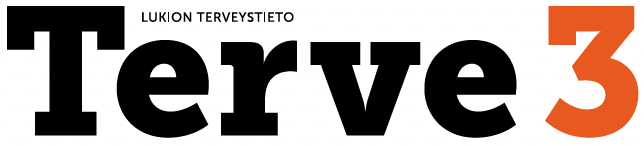 Terveyseroihin vaikuttavat olosuhteet ja ympäristö, joihin ihminen syntyy ja joissa hän kasvaa ja ikääntyy, elää ja työskentelee.
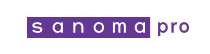 Terveyden eriarvoisuuteen vaikuttavia tekijöitä
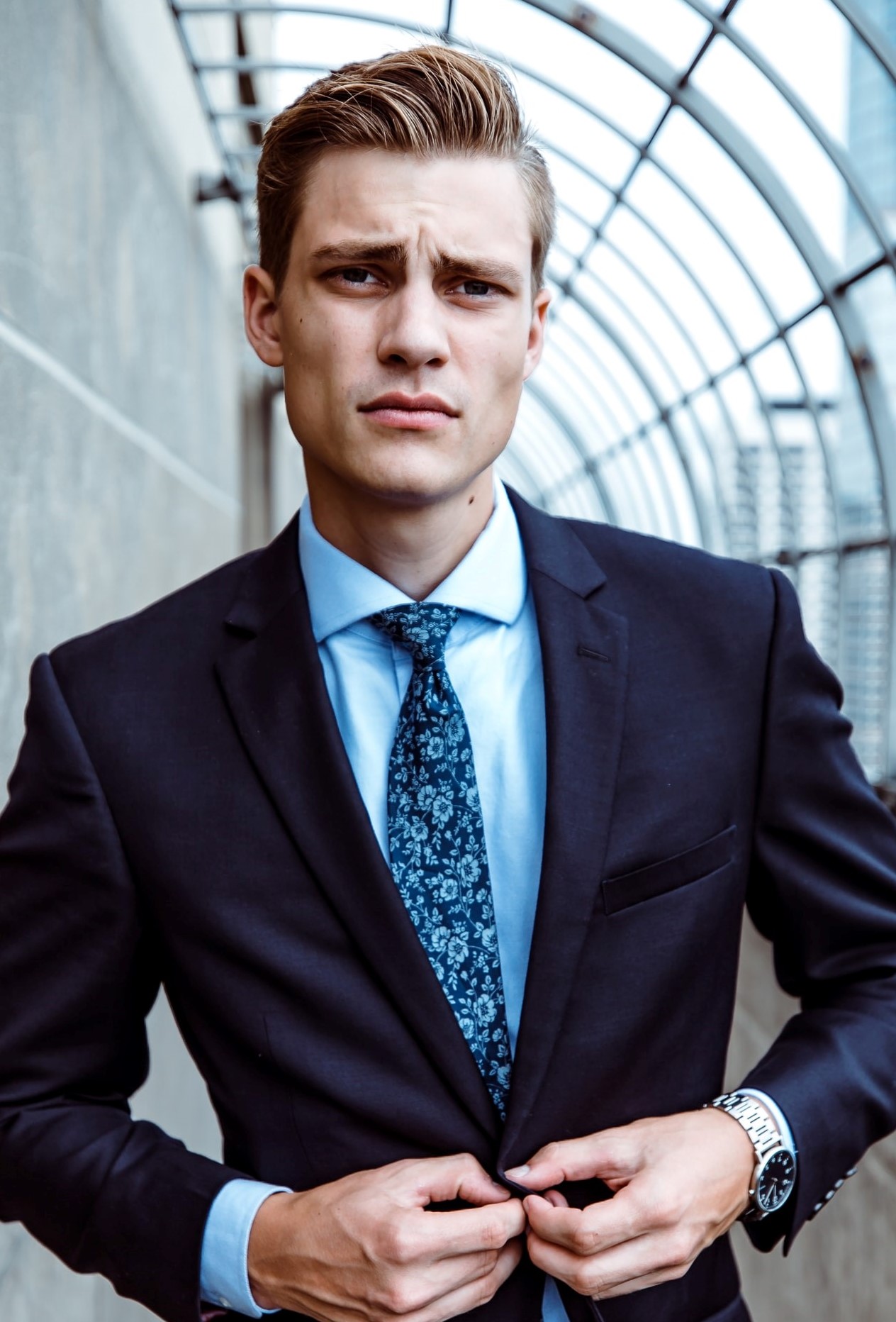 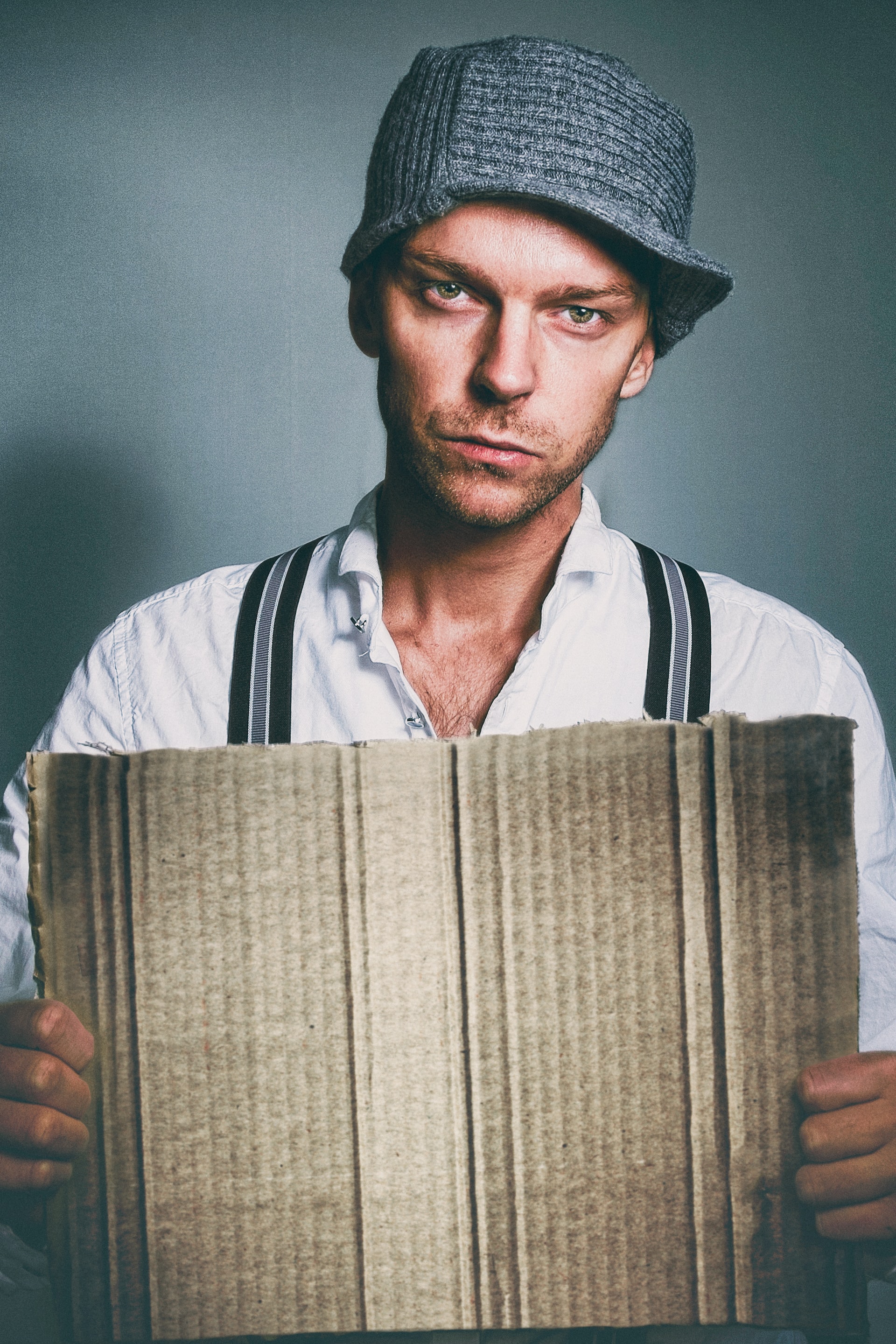 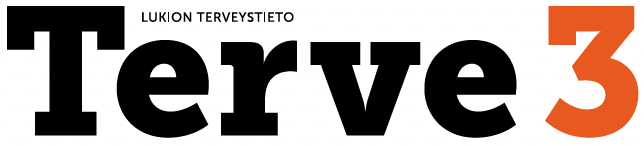 YKSILÖ
Koulutus, työllisyys 
työn aiheuttamat rasitukset ja altisteet 
Psykososiaaliset tekijät 
mahdollisuudet huolehtia hyvinvoinnista ja terveydestä 
Sosiaalinen asema ja taloudellinen tilanne 
Terveyskäyttäytyminen 
elintapaerot esimerkiksi päihteiden käytössä ja ravitsemuksessa 

YHTEISKUNTA
Yhteiskunnan arvot ja normit
kuten demokratia, yhdenvertaisuus, oikeudenmukaisuus 
Koulutus-, talous- ja työllisyyspolitiikka  
Sosiaali- ja terveyspalvelujen järjestäminen
Kuva: Unsplash.com Gregory Hayes
Kuva: Unsplash.com Sander Sammy
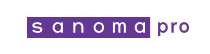 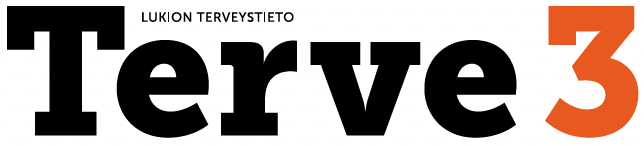 Vanhempien sosioekonomisen aseman vaikutus terveyseroihin on ylisukupolvista
Sosioekonominen asema ja siihen liittyvät tavat, arvot, asenteet ja sosiaaliset verkostot ohjaavat vahvasti ihmisen elämäntapoja.   
Hyvinvointi- ja terveyserot näkyvät lapsiperheiden elämäntavoissa, elinolosuhteissa ja sosiaalisissa suhteissa.
Terveyttä vaarantavat elämäntavat opitaan jo nuorena. 
Sosioekonomiset erot muodostuvat jo varhaislapsuudessa, ja ne ovat havaittavissa usein koko elämänkulun ajan.
Kuva: Unsplash.com Kat J
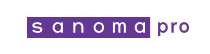 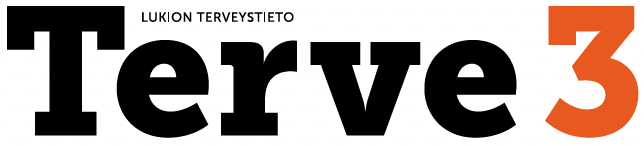 Terveyserojen kaventamisesta hyötyvät yksilöt ja yhteiskunta
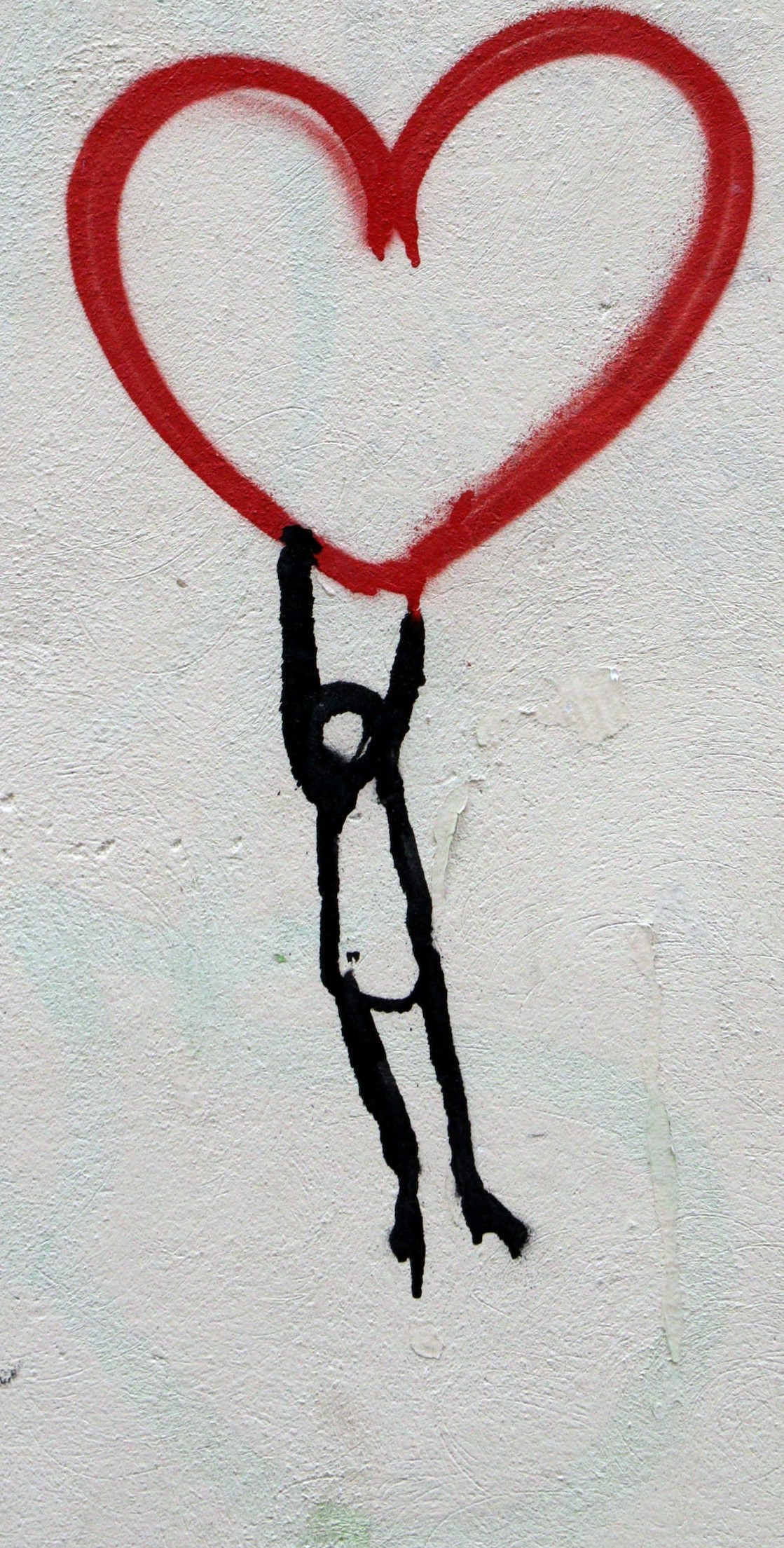 Terveyserot
lisäävät sairastavuutta ja ennenaikaisia kuolemia
heikentävät  työ- ja toimintakykyä
aiheuttavat huomattavia kustannuksia sekä tulojen menetyksiä niin valtiolle kuin kotitalouksillekin
lisäävät sosiaali- ja terveydenhuoltojärjestelmän kuormitusta 
vähentävät koko yhteiskunnan hyvinvointia
vähentävät sosiaalista yhteenkuuluvuutta, mikä lisää kaikkien stressiä, pelkoa ja epävarmuutta
Miksi hyvinvointi- ja terveyseroja pitää kaventaa? 
Väestön terveys paranee. 
Yhteiskunnan varoja säästyy. 
Sosiaali- ja terveyspalvelujen riittävyys paranee. 
Työllisyysaste nousee. 
Sosiaalinen syrjäytyminen vähenee. 
Vältettävissä olevat terveyserot eivät ole eettisesti hyväksyttäviä.
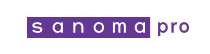 Kuva: Unsplash.com Nick Fewings
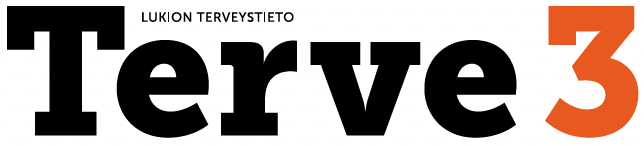 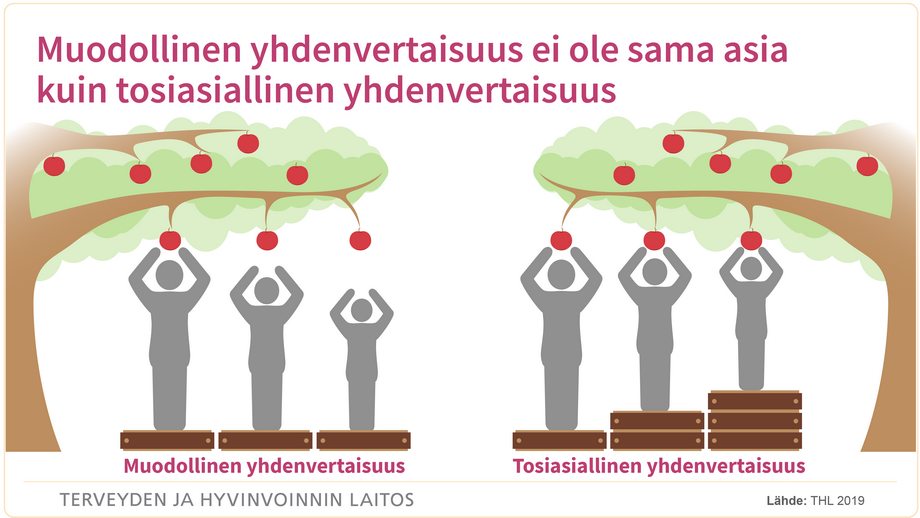 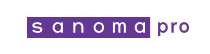 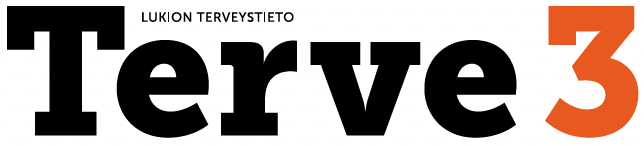 Terveyserojen kaventaminen on terveyspoliittinen haaste
Suomalaisten terveydentila on hyvä ja elinikä on pidentynyt vuosi vuodelta, mutta terveyserot ovat edelleen merkittäviä.
Lyhimmän elämän elävät matalasti koulutetut miehet.
Merkittävin syy terveyseroihin on elämäntavat.
Elämäntapoihin puuttuminen on usein haasteellista.
Terveyden edistämisen toimia kannattaa kohdistaa erityisesti niihin väestöryhmiin, joissa riskitekijät ovat yleisimpiä.
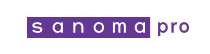 Kuva: Unsplash.com Nico Smit
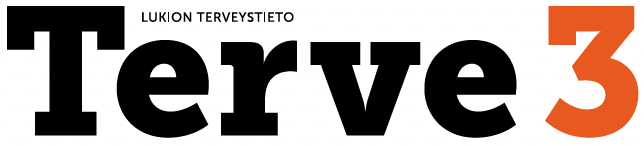 Hyvinvointi- ja terveyseroja pystytään kaventamaan vaikuttamalla sosiaalisiin taustatekijöihin ja eriarvoisuuteen
vaikutetaan sosiaaliseen eriarvoisuuteen, esimerkiksi koulutukseen, tulonjakoon, työllisyysmahdollisuuksiin ja verotukseen 
turvataan kaikille terveelliset elinolot (asuminen, työolot, ympäristö)  
vähennetään haitallisille aineille altistumista (työaltisteet, ympäristöaltisteet, alkoholi, tupakka, epäterveellinen ravinto) 
vähennetään haavoittuvuutta (sosiaaliset verkostot, erityinen tuki haavoittuvassa asemassa oleville) 
estetään eriarvoisia seurauksia (esimerkiksi palvelujen saatavuus ja laatu yhdenvertaiseksi). 
Lähde: THL
Kuva: Unsplash.com Matteo Paganelli
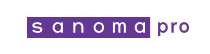 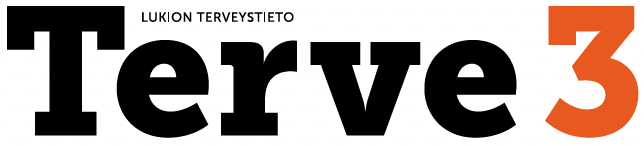 Eriarvoisuus on globaali ongelma
WHO:  Maailman terveyserojen kaventamisessa pitää kiinnittää erityistä huomiota
tyttöjen ja naisten hyvinvointiin
lapsuusajan elinympäristöjen parantamiseen
työskentelyolosuhteiden kehittämiseen.

Vallan, rahan ja resurssien epätasa-arvoiseen  jakautumiseen pitää puuttua.

On tärkeää sitoutua kehittämään terveyteen vaikuttavien tekijöiden arviointijärjestelmiä
mittaamaan muutosta
arvioimaan tuloksia 
raportoimaan niistä niin kansainvälisesti kuin kansallisestikin.
Kuva: Unsplash.com Larm Rmah
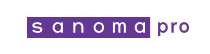 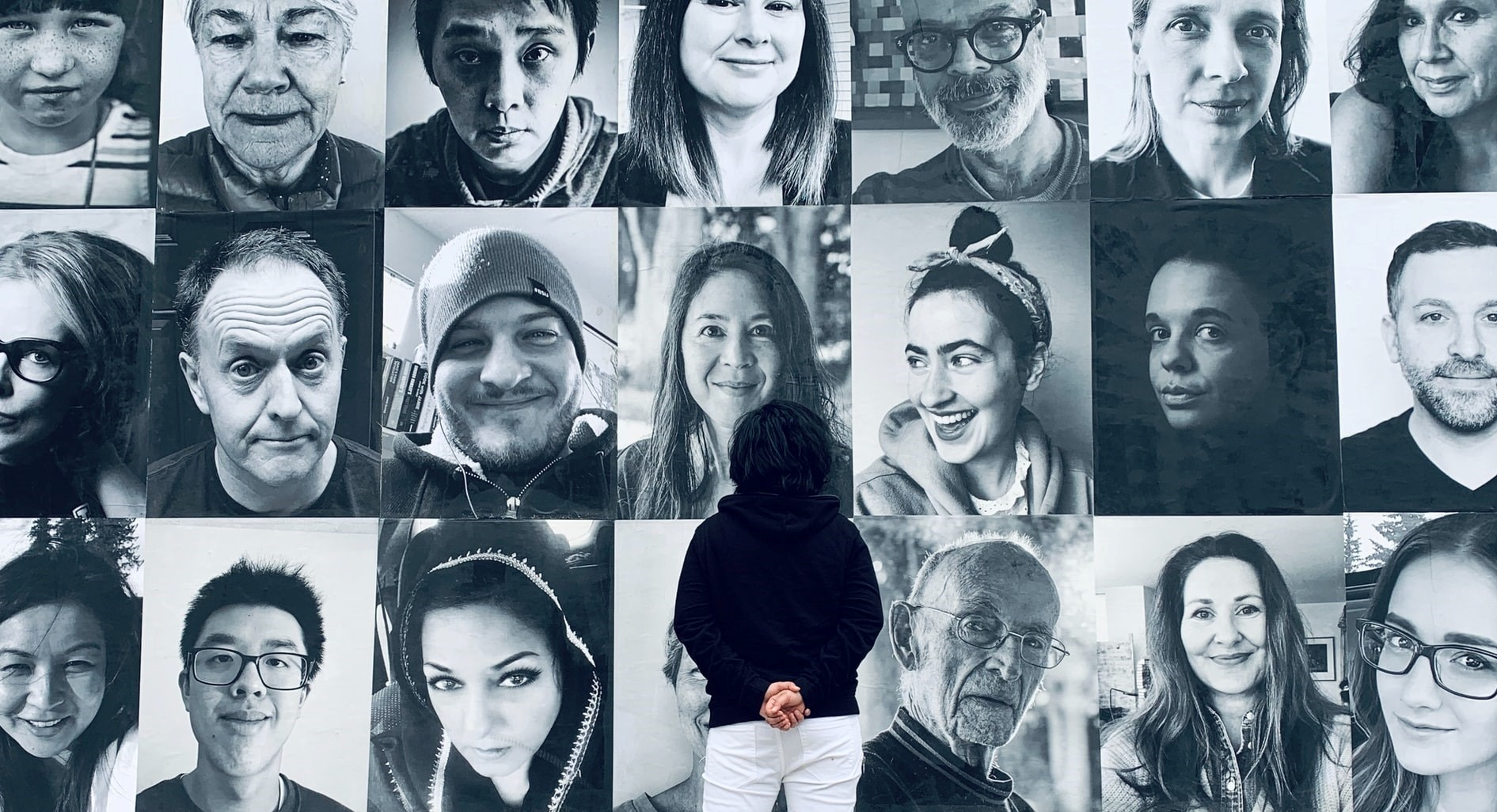 Vältettävissä olevat terveyserot eivät ole eettisesti hyväksyttäviä.